FitSM Foundation
Grundausbildung im IT Service-Management nach FitSM
Version 3.0.2
Diese Arbeit wurde von der Europäischen Kommission finanziert. Sie ist lizenziert unter einer Creative Commons Attribution 4.0 International License.
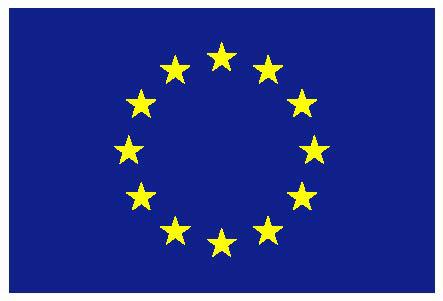 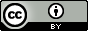 1
Zweck dieser Schulung
Machen Sie sich vertraut mit 
Grundlegende Konzepte und Begriffe des IT-Service-Managements
Zweck und Struktur der FitSM-Standards und ihre Beziehung zu anderen Standards
FitSM-Ansatz und wichtige Prinzipien
FitSM zugrunde liegendes Rahmenwerk für Prozesse
Ausgewählte, in FitSM-1 definierte Anforderungen
Erlangung des Foundation-Zertifikats in IT Service-Management nach FitSM
2
FitSM Foundation-Prüfung
Am Ende dieser Schulung
"Geschlossene Prüfung", d. h. es sind keine Hilfsmittel erlaubt
Dauer: 30 Minuten
20 Multiple-Choice-Fragen:
Für jede Frage sind vier Antworten möglich: A, B, C oder D
Eine richtige Antwort pro Frage
Mindestens 65 % richtige Antworten (13 von 20) sind erforderlich, um die Prüfung zu bestehen.
3
FitSM-Qualifizierungsprogramm
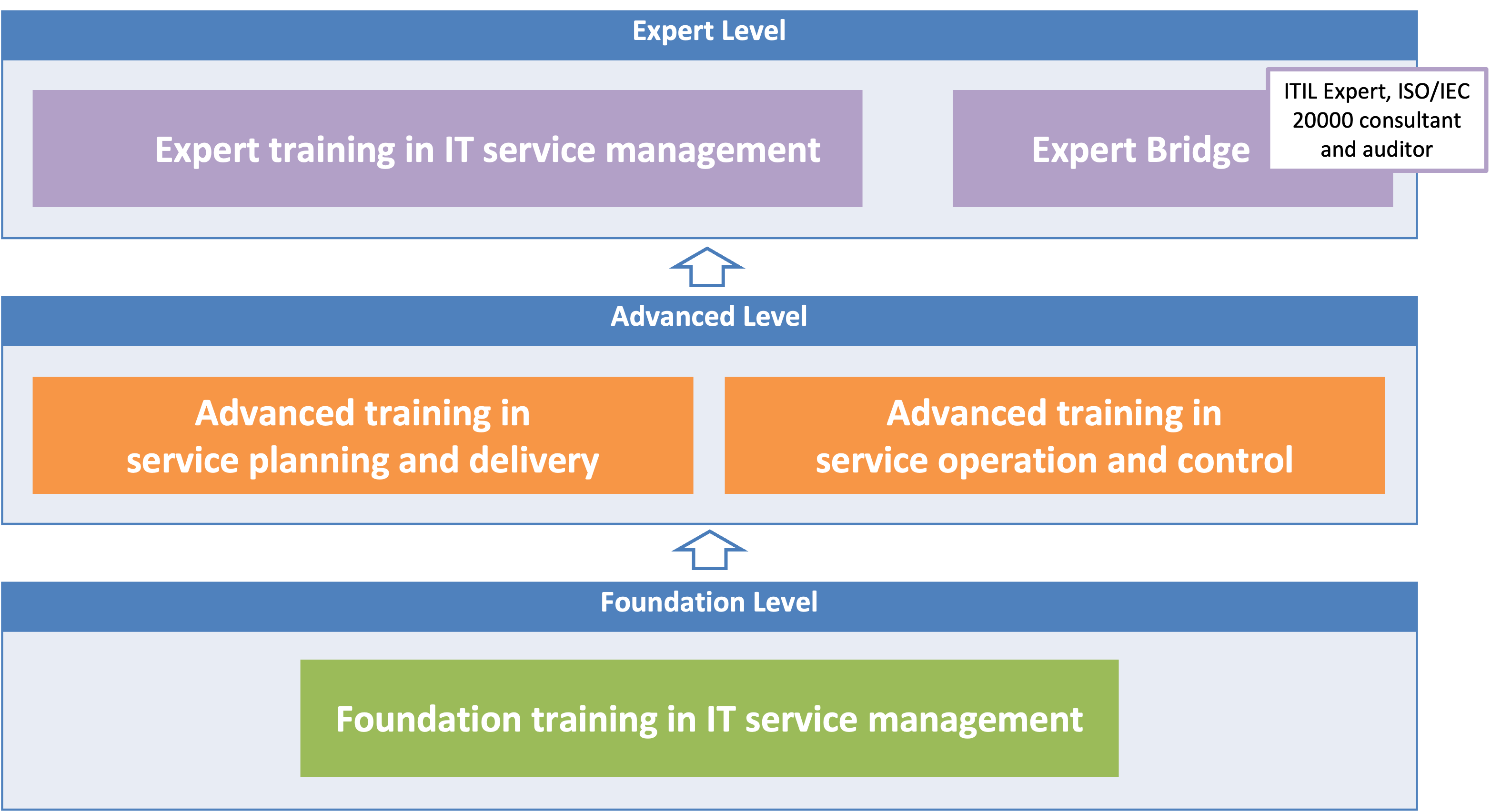 4
Schulungsprogramm
IT-Service-Management: Einführung, Begriffe und Konzepte
Der FitSM-Ansatz und die Standards-Familie
IT-Service-Management - Allgemeine Aspekte
IT-Service-Management - Prozesse
Vorteile, Risiken und Herausforderungen beim Umsetzen des IT-Service-Managements
Verwandte Standards und Rahmenwerke
5
IT-Service-Management:Einführung, Begriffe und Konzepte
6
Warum IT-Service Management notwendig ist
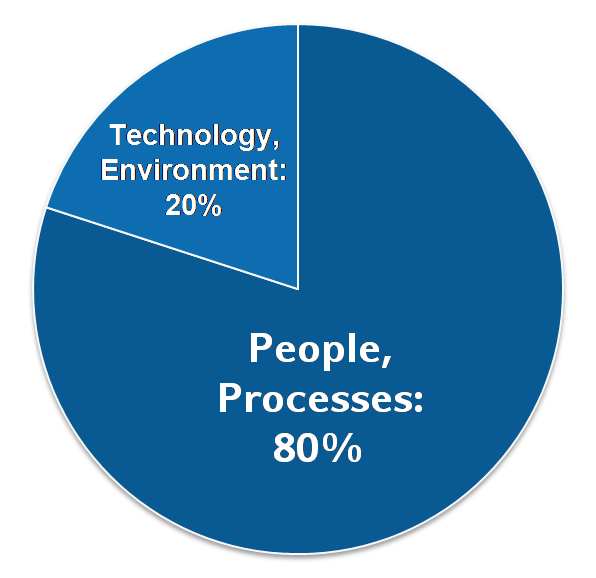 Warum IT-Service Management (ITSM)?
Die meisten IT-Ausfälle sind auf "Menschen- und Prozessprobleme" zurückzuführen.
Die Dauer der Ausfälle hängt weitgehend von nicht-technischen Faktoren ab.
IT-Service-Management ...
...zielt darauf ab, qualitativ hochwertige IT-Services zu liefern, die die Erwartungen der Kunden und Anwender erfüllen,
...und erreicht dies durch die Definition, Etablierung und Pflege von Service-Management-Prozessen.
Gründe für Ausfälle von Services
7
Service und Wert
Funktion
Qualität
Wert
Service ist...
... ein immaterielles Gut, das von einem Service Provider an Kunden geliefert wird
... etwas, das den Kunden einen Mehrwert liefert, indem es ihnen hilft, ihre Ziele zu erreichen.
Was leistet der Service?
Wie (z. B. in Bezug auf Zuverlässigkeit, Leistung usw.) muss ein Service erbracht werden, damit die Kunden ihre Ziele erreichen können?
8
[Speaker Notes: Die Unterscheidung zwischen Service-Funktion und Service-Qualität im IT-Service-Management ist vergleichbar mit der Unterscheidung zwischen funktionalen Anforderungen und nicht-funktionalen Anforderungen (oft als Qualitätsattribute bezeichnet) im Bereich des Requirements Engineering. 

FND-Lehrplan: A.1]
ITSM-Prinzipien: Plan-Do-Check-Act-Zyklus (PDCA)
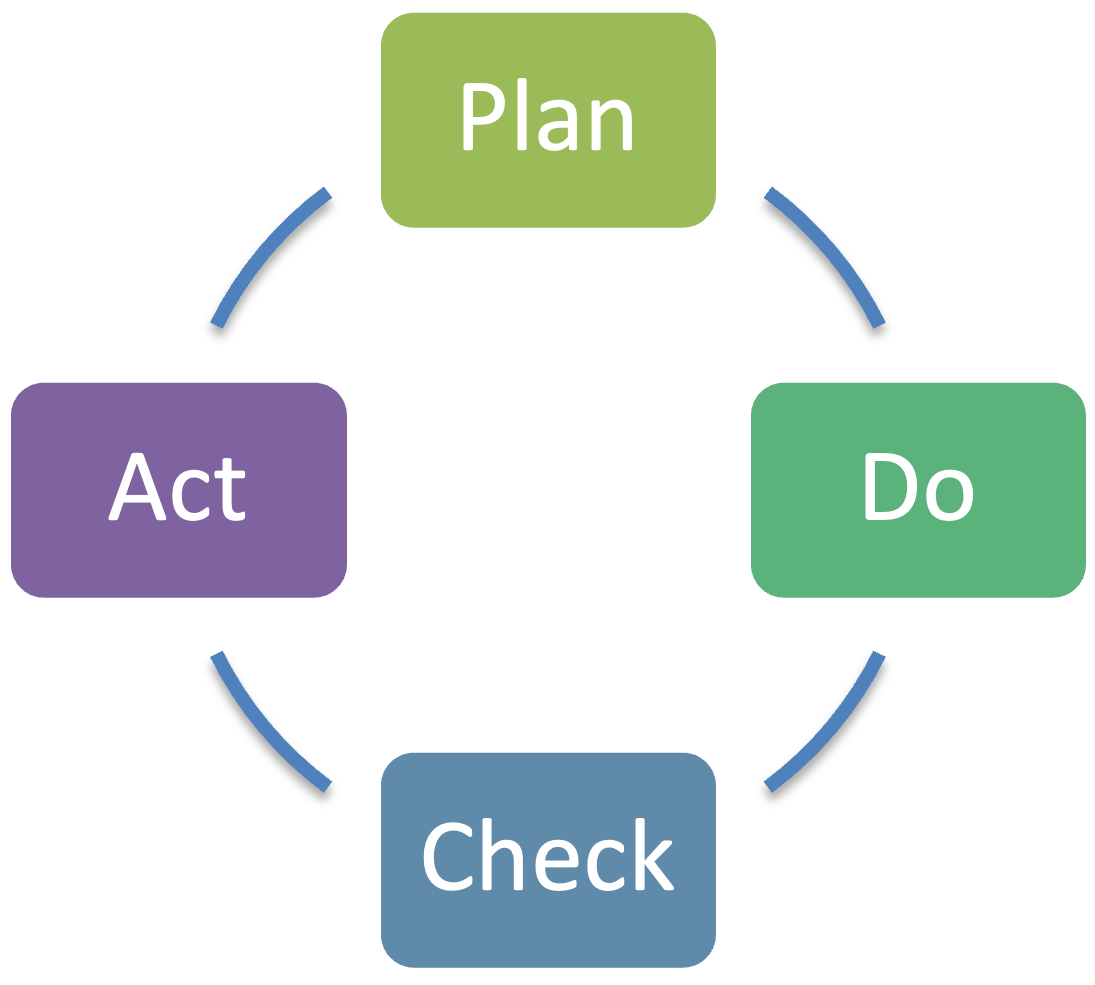 Reifegrad
Zeit
Ansatz des Qualitätsmanagements nach W. E. Deming
Wichtigstes Prinzip: Kontinuierliche Verbesserung
Plan-Do-Check-Act kann auf das gesamte Service-Management-System angewendet werden
9
[Speaker Notes: FND-Lehrplan: A.5]
Was ist ein Service?
Beispiele für IT-Services:
Bereitstellung von Standard-Desktop-Arbeitsplätzen
Konnektivität: E-Mail, LAN, Internetzugang
Bereitstellung von Rechenleistungen
Bereitstellung von Standard- und Spezialanwendungen
Speicherung, Sicherung, Archivierung
10
[Speaker Notes: FND-Lehrplan: A.1]
Was ist ein Prozess?
Wichtige Fakten über ITSM-Prozesse:
ITSM-Prozesse unterstützen die Bereitstellung von IT-Services.
Um einen IT-Service für einen Kunden zu liefern, sind oft mehrere Prozesse erforderlich.
Ein erfolgreicher IT-Service ist das Ergebnis einer Vielzahl von Prozessen, die erfolgreich arbeiten und zusammenwirken.
Die ITSM-Prozesse eines IT-Service Providers sind Teil des Service-Management-Systems (SMS).
11
[Speaker Notes: FND-Lehrplan: A.3]
Organisationsstruktur vs. Prozess
Top Management
Service Desk
Client-Betrieb
Server-Betrieb
Kommunikationsnetze
Mobile Geräte
DB-Server
Web-Server
Anwendungs-Server
Netzplanung
1
Desktop-Support
ERP
Netzwartung
5
2
CRM
3
4
12
[Speaker Notes: FND-Lehrplan: A.3

Diskussion: Stellen Sie sich den Umgang mit einem Incident vor, der dem Service Desk gemeldet wird. Wer ist für das Gesamtergebnis verantwortlich? Der Service Desk sagt, es handele sich um ein DB-Problem. Das DB-Server-Team sagt, es sei ein Netzwerkproblem. Das Netzwerkteam sagt, dass es sich um ein Problem des Desktop-Supports handelt und verweist es an den Helpdesk zurück. 

Ohne ITSM-Rollen und -Verantwortlichkeiten: Wer ist für die Lösung des Incidents verantwortlich? Vielleicht das Top Management, aber hilft das dem Anwender, seinen Service wieder zum Laufen zu bringen?]
Zielsetzungen
Wichtigste Elemente eines Prozesses
Eindeutig definierte Inputs, Trigger und Outputs
Aktivitäten (über verschiedene Organisationseinheiten hinweg)
Rollen und Verantwortlichkeiten
13
[Speaker Notes: FND-Lehrplan: A.3]
Service-Management-System (SMS): Überblick
Governance-Ebene
Top Management
Prozessverantwortliche
Richtlinie

1. Abc def ghijk.
2. Abc def ghijk.
3. Abc def ghijk.
4. Abc def ghijk.
z.B. Service-Management-Richtlinie, Incident-Handling-Richtlinie
Prozess-Schicht
Prozessmanager
Inputs
Prozess:
Aktivitäten und Aufgaben
z.B. Incident- und Service-Request-Management
Outputs
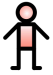 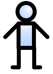 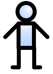 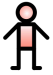 Operative Ebene 
Prozesspersonal
Verfahren
Person (in einer Rolle)
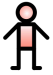 z.B. Verfahren zur Klassifizierung und Priorisierung von Incidents
gilt
14
[Speaker Notes: FND-Lehrplan: A.2, A.3]
Service-Management-System (SMS): Schlüsselbegriffe
15
[Speaker Notes: FND-Lehrplan: A.2, A.3]
Service-Management-System (SMS): Schlüsselrollen
Eigentümer des Services:
Gesamtverantwortung für einen Service
Pflegt die Definition des Services (im Service-Portfolio)
fungiert als primäre Kontaktstelle und Experte für diesen Service 
Prozessverantwortlicher:
Gesamtverantwortung für einen Prozess
Definiert Prozessziele, überwacht deren Erfüllung
Ist befugt, Ressourcen zu liefern / zu genehmigen
Prozessmanager:
Verantwortlich für die operative Effektivität und Effizienz eines Prozesses
Berichte an den Prozessverantwortlichen
Prozessmitarbeiter:
Verantwortlich für die Durchführung einer bestimmten Prozessaktivität
Eskaliert Ausnahmen an das Prozessmanagement
16
[Speaker Notes: FND-Lehrplan: A.3]
Service-Management-System (SMS): Schlüsselrollen
Gesamtes Service-Management-System (SMS)
Prozessverantwortlicher:
Prozess 3
Prozessverantwortlicher:
Prozesse 1 & 2
Pr. Management
Pr. Management
Pr. Management
Prozess 3
Verfahren 1
Verfahren 2
Eigentümer des Services: Service 1
Service 1
Aktivität 1
Aktivität 1
Aktivität 1
Aktivität 2
Aktivität 2
Pr. Personal
Aktivität 2
Pr. Personal
Pr. Personal
Eigentümer des Services: Service 2
Aktivität 3
Aktivität 3
Aktivität 3
Service 2
17
[Speaker Notes: FND-Lehrplan: A.3]
Der FitSM-Ansatz und die Standards-Familie
18
Was ist FitSM?
Eine Familie von Standards für leichtes IT-Service Management
Geeignet für IT-Service Provider jeden Typs und jeder Größenordnung
Wichtigstes Prinzip: Keep it simple!
Alle Teile (und dieses Schulungsmaterial) sind unter Creative-Commons-Lizenzen frei verfügbar:
www.fitsm.eu


Die Entwicklung der FitSM-Standards wurde von der Europäischen Kommission im Rahmen des EC-FP7-Projekts "FedSM" unterstützt und finanziert.
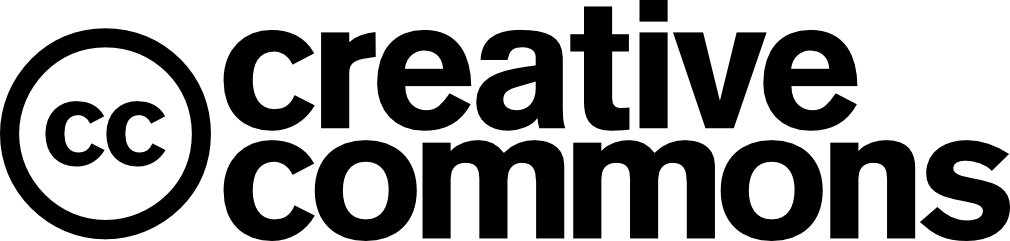 19
[Speaker Notes: FND-Lehrplan: E.1]
Die wichtigsten Prinzipien des FitSM-Ansatzes für das Management von IT-Services:
Der FitSM-Ansatz
Praktikabilität
Die Grundlage für ein systematisches IT-Service-Management:
Konsistenz
Prozessorientierung
Kontinuierliche Verbesserung
Service- und Kundenorientierung
Hinlänglichkeit
Erweiterungsfähigkeit
20
[Speaker Notes: FND-Lehrplan: E.1]
ITSM-Prinzipien
21
[Speaker Notes: FND-Lehrplan: E.1]
FitSM-Prinzipien
22
[Speaker Notes: FND-Lehrplan: E.1]
FitSM-Teile
Kernstandard
FitSM-0
Überblick und Begriffe
FitSM-1
Anforderungen
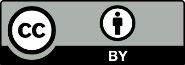 Schwerpunkt dieser Schulung
FitSM-2
Aktivitäten und Umsetzung der Prozesse
FitSM-3
Rollenmodell
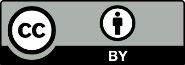 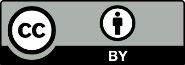 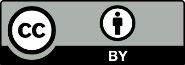 Hilfsmittel zum Umsetzen
FitSM-4
Vorlagen und Muster
FitSM-5
Leitfäden zum Umsetzen
FitSM-6
Schema zur Beurteilung des Reife- und Fähigkeitsgrades
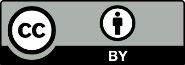 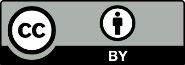 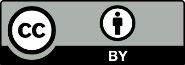 23
[Speaker Notes: FND-Lehrplan: E.1]
FitSM-Prozessmodell
Service-Portfolio-Management (SPM)
Service-Level-Management (SLM)
Service-Reporting (SRM)
Service Availability and Continuity Management (SACM)
Capacity Management (CAPM)
Information Security Management (ISM)
Customer Relationship Management (CRM)
Supplier Relationship Management (SUPPM)
Incident- und Service-Request-Management (ISRM)
Problem Management (PM)
Configuration Management (CONFM)
Change Management (CHM)
Release und Deployment Management (RDM)
24
Continual Service Improvement (CSI) - Kontinuierliche Service-Verbesserung
[Speaker Notes: FND-Lehrplan: E.1]
Eine mögliche Gruppierung der FitSM-Prozesse
Planen und liefern
SPM
SLM
SRM
CRM
SUPPM
SACM
CAPM
ISM
Betreiben und steuern
CONFM
CHM
RDM
ISRM
PM
CSI
Zwei Hauptthemenbereiche:
25
FitSM-0: "Überblick und Begriffe"
FitSM-0 definiert 80 wichtige Begriffe aus dem Bereich IT-Service Management - in alphabetischer Reihenfolge:
Aktivität
Beurteilung
Audit
Verfügbarkeit
Verfügbarkeit von Informationen
Fähigkeitsgrad
Kapazität
Change
Klassifikation
Abschluss
Kompetenz
Vertraulichkeit von Informationen
Konformität
Configuration
Configuration Item (CI)
Configuration Management Database (CMDB)
Kontinuität
Kunde
Demand
Dokument
Effektivität
Effizienz
Notfall-Change
Eskalation
Föderation
Föderationsmitglied
Föderation
Verbesserung
Incident
Informationssicherheit
Informationssicherheits-Maßnahmen müssen gesteuert werden
Informationssicherheits-Ereignis
Informationssicherheits-Vorfall
Integrität der Informationen
IT-Service
IT-Service-Management (ITSM)
Leistungsindikator (KPI)
Bekannter Fehler
Major Change
Major Incident
Management Review
Management-System
Reifegrad
Nichtkonformität
Operational-Level Agreement (OLA)
Operatives Ziel
Richtlinie
Post Implementation Review (PIR)
Priorität
Problem
Verfahren
Prozess
Aufzeichnung
Release
Release- und Deployment-Strategie
Bericht
Request for Change (Antrag auf Änderung)
Risiko
Rolle
Service
Service-Abnahmekriterien (SAC)
Service-Katalog
Service-Komponente
Service Level Agreement (SLA)
Service-Lebenszyklus
Service-Management
Service-Management-Planung
Service-Management-System (SMS)
Service-Portfolio
Service Provider
Service-Request
Service-Review
Service-Ziel
Zulieferer
Top Management
Underpinning Agreement (UA)
Underpinning Contract (UC)
Anwender
Wert
Workaround
26
FitSM-1: "Anforderungen"
FitSM-1 definiert 82 Anforderungen, die von einer Organisation (oder Föderation), die IT-Services für Kunden anbietet, erfüllt werden sollten.
Die Einhaltung der 82 Anforderungen kann als "Nachweis der Effektivität" betrachtet werden.
Die 82 Anforderungen sind wie folgt aufgebaut:
17 Allgemeine Anforderungen (GR)
65 prozessspezifische Anforderungen (PR)
Berücksichtigung der 14 IT-Service-Management-Prozesse aus dem FitSM-Prozessmodell
Zwischen 3 und 6 Anforderungen pro Prozess
27
IT-Service-Management - Allgemeine Aspekte
28
Allgemeine Aspekte: Überblick
Allgemeine Aspekte eines Service-Management-Systems (SMS) umfassen alle Themen, die nicht direkt mit einem bestimmten ITSM-Prozess zusammenhängen.
Zu berücksichtigende Themen:
Top Management Commitment & Accountability (MCA)
Dokumentation (DOC)
Anwendungsbereich und Stakeholder des IT-Service-Managements (SCS)
Planung des IT-Service-Managements (PLAN)
Umsetzen des IT-Service-Managements (DO)
Überwachung und Review von IT-Service-Management (CHECK)
Kontinuierliche Verbesserung des IT-Service-Managements (ACT)
29
ITSM - Allgemeine Aspekte: Top Management
Engagement und Verantwortlichkeit des Top Managements:
Bestimmen Sie eine Person, die für das gesamte SMS verantwortlich ist.
Ziele definieren und kommunizieren
Definieren Sie eine Allgemeine Richtlinie für das Service-Management
Durchführung von Management Reviews
Dokumentation:
Dokumentation in dem Umfang, der zur Unterstützung einer effektiven Planung erforderlich ist, einschließlich:
Allgemeine Richtlinie für das Service-Management
Service-Management-Planung und zugehörige prozessspezifische Planungen (siehe GR4)
Definitionen aller Prozesse des Service-Managements (siehe PR1-PR14)
Die Maßnahmen müssen die Dokumentation steuern und gegebenenfalls adressieren:
Erstellung und Genehmigung
Kommunikation und Vertrieb
Review
Versionierung und Verfolgung von Changes
30
[Speaker Notes: FND-Lehrplan: A.4]
PDCA angewandt auf das SMS: Schlüsselkonzepte
Planung des IT-Service-Managements:
Definieren Sie den Anwendungsbereich des SMS
Festlegen des Zeitplans für das Umsetzen von Service-Management-Prozessen (Service-Management-Planung)
Umsetzen des IT-Service-Managements:
Prozesse wie geplant umsetzen
Unterstützung bei der Anwendung und Durchsetzung der festgelegten Prozesse und Verfahren
Überwachung und Review des IT-Service Managements:
Überwachung der wichtigsten Leistungsindikatoren (KPIs) zur Bewertung der Effektivität und Effizienz
Beurteilungen und / oder (interne) Audits durchführen, um den Grad der Einhaltung der Vorschriften zu ermitteln
Beurteilung des organisatorischen Reifegrads
Kontinuierliche Verbesserung des IT-Service Managements:
Ermittlung von Nichtkonformitäten und Zielabweichungen 
Ergreifen von Maßnahmen; Management von Verbesserungen durch den CSI-Prozess (siehe PR14)
31
[Speaker Notes: FND-Lehrplan: A.5]
Allgemeine Aspekte: Zusammenfassung
Das Wichtigste zum Merken:
Die Zustimmung des Managements ist entscheidend für den Erfolg des IT-Service-Managements
Ernsthafte Beteiligung = Mandat, Ressourcen, Kommunikation!
Ein gewisses Maß an Dokumentation ist für effektive Prozesse notwendig
Schreiben Sie nur Dokumente, die auch gelesen werden sollen!
Verankerung der Prinzipien der kontinuierlichen Verbesserung im SMS unter Nutzung des PDCA-Ansatzes
32
[Speaker Notes: FND-Lehrplan: A.4, A.5]
IT-Service-Management - Prozesse
33
Service-Portfolio-Management (SPM)
Zielsetzung
Pflege des Service-Portfolios und Management der Services über ihren Service-Lebenszyklus
34
[Speaker Notes: FND-Lehrplan: B.1]
Was ist ein Service?
Service 2
Service 1
Services
SC 5
SC 4
SC 3
SC 2
SC 1
Service-Komponenten
35
[Speaker Notes: FND-Lehrplan: A.1]
SPM: Wichtige Begriffe
36
[Speaker Notes: FND-Lehrplan: B.1]
SPM: Anforderungen gemäß FitSM-1
37
[Speaker Notes: FND-Lehrplan: B.1]
SPM: Wichtige Konzepte
Im Service-Portfolio werden die Services aufgelistet und definiert, die ein Service Provider anbietet oder in Zukunft anbieten will.
Das Service-Portfolio ist ein "internes Werkzeug" für den Service Provider.
Jeder Service im Service-Portfolio durchläuft einen Service-Lebenszyklus, der aus verschiedenen Phasen besteht.
Der Übergang zwischen den Phasen des Service-Lebenszyklus erfordert Koordination
38
[Speaker Notes: FND-Lehrplan: B.1]
Service-Level-Management (SLM)
Zielsetzung
Pflege von Service-Katalogen und Festlegung und Bewertung von Vereinbarungen zur Servicequalität mit Kunden und Zulieferern
39
[Speaker Notes: FND-Lehrplan: B.2]
SLM: Wichtige Begriffe
40
[Speaker Notes: FND-Lehrplan: B.2]
SLM: Wichtige Begriffe
41
[Speaker Notes: FND-Lehrplan: B.2]
SLM: Anforderungen gemäß FitSM-1
42
[Speaker Notes: FND-Lehrplan: B.2]
SLM: Schlüsselkonzepte – Service-Katalog(e)
Während das Service-Portfolio ein "internes Werkzeug" für den Service Provider ist, ist (sind) der (die) Service-Katalog(e) für den Kunden bestimmt.
Das Service-Portfolio ist die Grundlage für jeden Service-Katalog.
Service-Katalog(e)
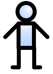 Service-Portfolio
Basis
für
Kunde
43
[Speaker Notes: FND-Lehrplan: B.2]
Service-Komponenten
Underpinning Agreements (UAs)
Operational-Level-Agreements (OLAs)
SLM: Schlüsselkonzepte - Typen von Service-Vereinbarungen und ihre Beziehungen
Kunde
Service Level Agreements (SLAs)
Service C
Service B
Service A
(IT-)Service 
Anbieter
Interne Gruppen oder Föderationsmitglieder
Zulieferer
44
[Speaker Notes: FND-Lehrplan: B.2]
SLM: Schlüsselkonzepte und Aktivitäten
Die Informationen, die SLAs liefern (z.B. Service-Ziele), sind als Grundlage für die Ausführung vieler anderer Prozesse unerlässlich.
Wichtigste Aktivitäten
Erstellung eines Service-Katalogs für die Kunden und Vereinbarung von SLAs mit den Kunden.
Vereinbarung von OLAs und UAs mit unterstützenden Parteien und Zulieferern, um sicherzustellen, dass die Service-Ziele in den SLAs erreicht werden können.
Bewertung der Leistung von Services basierend auf SLAs.
45
[Speaker Notes: FND-Lehrplan: B.2, D.1]
Service-Reporting Management (SRM)
Zielsetzung
Spezifizieren von Berichten über Services und Prozesse und Sicherstellen, dass diese erstellt und geliefert werden
46
[Speaker Notes: FND-Lehrplan: B.3]
SRM: Anforderungen gemäß FitSM-1
47
SRM: Wichtige Begriffe
48
[Speaker Notes: FND-Lehrplan: B.3]
SRM: Schlüsselkonzepte und Aktivitäten
Berichte sind wichtig, um die Entscheidungsfindung zu unterstützen.
Berichte können nützlich sein, um das erreichte Niveau der Service-Qualität nachzuweisen.
Mit den Kunden vereinbarte Berichte werden oft in Service Level Agreements (SLAs) festgehalten.
Wichtigste Aktivitäten
Spezifizieren und Vereinbaren der Berichte und ihres Zwecks, der Zielgruppe, der Häufigkeit, des Inhalts, des Formats und der Übermittlungsmethode mit den Berichtsbeteiligten/Empfängern.
Die Maßnahmen zur Erstellung von Berichten müssen gesteuert werden
49
[Speaker Notes: FND-Lehrplan: B.3]
Service Availability and Continuity Management (SACM)
Zielsetzung
Gewährleistung einer ausreichenden Verfügbarkeit und Kontinuität der Services, um die Service-Ziele zu erreichen
50
[Speaker Notes: FND-Lehrplan: B.4]
SACM: Warum Verfügbarkeit UND Kontinuität?
Kontinuität

Ziel: Ausreichender Schutz in Ausnahmesituationen, um auch unter widrigsten Umständen zumindest einen Grundbetrieb der wichtigsten Services zu gewährleisten.

Schutz vor: Ausfallzeiten/Nichtverfügbarkeit durch "außergewöhnliche" Ausfälle, Katastrophen und Krisen 

Input: SLA, Beurteilung des Risikos

Output: Pläne
Verfügbarkeit

Ziel: Der Service ist ausreichend verfügbar, um die Kundenbedürfnisse während des regulären Betriebs zu erfüllen


Schutz vor: Ausfallzeiten/Nichtverfügbarkeit durch "normale" Ausfälle und Probleme

Input: SLA

Output: Pläne
51
[Speaker Notes: FND-Lehrplan: B.4]
SACM: Wichtige Begriffe
Vereinbarte Servicezeiten - Ausfallzeiten
Verfügbarkeit [%] =
x 100
Vereinbarte Servicezeiten
52
[Speaker Notes: FND-Lehrplan: B.4]
SACM: Anforderungen gemäß FitSM-1
53
SACM: Schlüsselkonzepte und Aktivitäten
Das Management der Verfügbarkeit befasst sich mit der Aufrechterhaltung der Funktion des Services in Übereinstimmung mit den definierten Service-Zielen während des regulären Betriebs
Beim Management der Kontinuität geht es darum, was Sie unter außergewöhnlichen Umständen tun (die das Erreichen der festgelegten Ziele für die Verfügbarkeit unmöglich machen)
Wichtigste Aktivitäten
Ermittlung der Anforderungen an Verfügbarkeit und Kontinuität der Services (z. B. anhand von SLAs)
Identifizierung und Beurteilung von Verfügbarkeits- und Kontinuitätsrisiken und Planung zur Verringerung ihrer Wahrscheinlichkeit und Auswirkungen
Erstellung von Plänen für die Verfügbarkeit und Kontinuität der Services
Überwachung der Verfügbarkeit von Services
54
[Speaker Notes: FND-Lehrplan: B.4]
Capacity Management (CAPM)
Zielsetzung
Sicherstellung einer ausreichenden Kapazität und Service-Leistung, um die Service-Ziele zu erreichen
55
[Speaker Notes: FND-Lehrplan: B.5]
CAPM: Anforderungen gemäß FitSM-1
56
CAPM: Wichtige Begriffe
57
[Speaker Notes: FND-Lehrplan: B.5]
CAPM: Schlüsselkonzepte und Aktivitäten
Wichtigste Aktivitäten
Verstehen, dass die Leistung von Services von ausreichender Kapazität abhängt.
Planung der zur Erfüllung der Leistungsanforderungen (aus SLAs) erforderlichen Ressourcen und Erstellung eines Kapazitätsplans.
Überwachung der Nutzung der wichtigsten Ressourcen und Bewertung der Leistung der Services.
Der wichtigste Output dieses Prozesses:
Typische Inhalte:
Vereinbarte/erforderliche Kapazität und Leistungsziele
Geplante Kapazitätserweiterungen, -herabstufungen und Neuzuweisungen von Ressourcen
Anforderungen an die Überwachung der Kapazität und entsprechende Schwellenwerte
Kapazitätspläne
58
[Speaker Notes: FND-Lehrplan: B.5]
Information Security Management (ISM)
Zielsetzung
Wahrung der Vertraulichkeit, Integrität und Verfügbarkeit von Informationen im Zusammenhang mit dem Management und der Bereitstellung von Services
59
[Speaker Notes: FND-Lehrplan: B.6]
ISM: Was ist Informationssicherheit?
Schlüsselaspekte der Informationssicherheit:
Vertraulichkeit
Integrität
Verfügbarkeit von Informationen
60
[Speaker Notes: FND-Lehrplan: B.6]
ISM: Vertraulichkeit, Integrität und Verfügbarkeit
Vertraulichkeit: Schutz von Informationen vor unbefugter Offenlegung
Integrität: Schutz von Informationen vor unbefugter Veränderung
Verfügbarkeit von Informationen: Schutz der Informationen vor Verlust
10110100
01011001
10101100
11001011
10110100
01011001
10101100
11001011
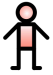 10110100
01011001
10101100
11001011
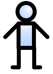 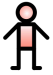 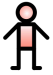 10110100
10100100
01000110
11001011
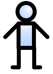 Alice
Alice
Bob
Alice
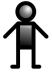 Bob
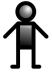 Chuck
Chuck
61
[Speaker Notes: FND-Lehrplan: B.6]
ISM: Anforderungen gemäß FitSM-1
62
ISM: Schlüsselbegriffe
Wichtigste Outputs aus diesem Prozess:
Dokumentierte Informationssicherheits-Maßnahmen
Organisatorische Maßnahmen: Allgemeine Richtlinien zur Informationssicherheit, spezifische Sicherheitsrichtlinien (z. B. Richtlinien zur Telearbeit), Verfahren zur Behandlung von Informationssicherheits-Incidents... 
Physische Maßnahmen müssen gesteuert werden: Definition von Sicherheitszonen, Management des physischen Zugangs...
Technische Maßnahmen müssen gesteuert werden: Sichere Authentifizierung, Management von technischen Schwachstellen ...
Beurteilung der Risiken in der Informationssicherheit
Hauptziele und Aktivitäten:
Wahrung der Vertraulichkeit, Integrität und Verfügbarkeit von Informationswerten.
Identifizierung und Behandlung von Risiken in der Informationssicherheit.
Maßnahmen zur Steuerung von Informationen definieren und umsetzen.
63
[Speaker Notes: FND-Lehrplan: B.6]
Customer Relationship Management (CRM)
Zielsetzung
Etablierung und Pflege guter Beziehungen zu den Kunden, die Services erhalten
64
[Speaker Notes: FND-Lehrplan: B.7]
CRM: Wichtige Begriffe
65
[Speaker Notes: FND-Lehrplan: B.7]
CRM: Anforderungen nach FitSM-1
66
CRM: Schlüsselkonzepte und Aktivitäten
CRM ist die Schnittstelle zu den Kunden (ISRM ist die Schnittstelle zu den Anwendern).
Ein Kunde repräsentiert in der Regel eine Reihe von Anwendern.
Wichtigste Aktivitäten 
Pflege von Informationen über Kunden 
Effektivität in der Kommunikation mit Kunden
Durchführung von Service-Reviews und Bearbeitung von Beschwerden
Kundenzufriedenheit verstehen und managen
67
[Speaker Notes: FND-Lehrplan: B.7]
Supplier Relationship Management (SUPPM)
Zielsetzung
Etablierung und Pflege gesunder Beziehungen zu internen und externen Zulieferern und Überwachung ihrer Leistung
68
[Speaker Notes: FND-Lehrplan: B.8]
SUPPM: Wichtige Begriffe
69
[Speaker Notes: FND-Lehrplan: B.8]
SUPPM: Anforderungen gemäß FitSM-1
70
SUPPM: Schlüsselkonzepte und Aktivitäten
Zulieferer müssen gemanagt werden, insbesondere wenn sie Service-Komponenten liefern.
Wichtigste Aktivitäten
Pflege von Informationen über Zulieferer
Effektive Kommunikation mit Zulieferern
Überwachung der Leistung von Zulieferern
71
[Speaker Notes: FND-Lehrplan: B.8]
Incident & Service-Request-Management (ISRM)
Zielsetzung
Wiederherstellung des vereinbarten Servicebetriebs nach dem Auftreten eines Incidents und Beantwortung von Service-Requests der Anwender
72
[Speaker Notes: FND-Lehrplan: C.1]
ISRM: Wichtige Begriffe
73
[Speaker Notes: FND-Lehrplan: C.1]
ISRM: Anforderungen nach FitSM-1
74
[Speaker Notes: FND-Lehrplan: C.1]
Klassifizieren
ISRM: Schlüsselkonzepte - Exemplarischer Workflow
Incident-Benachrichtigung / Service-Request
Registrieren
Eskalation
Priorisieren
Ja
Analysieren/Bewerten
Eskalation
erforderlich?
Nein
Lösen / Erfüllen
Abschließen
75
[Speaker Notes: FND-Lehrplan: C.1]
Die Kapazität der Festplatte in meinem Notebook ist unzureichend!
ISRM: Schlüsselkonzepte - Service-Request oder Incident?
?
Die Ressource, auf die ich zuzugreifen versuche, antwortet nicht!
?
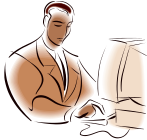 Es dauert sehr lange, bis meine Transaktion abgeschlossen ist!
?
?
Ich habe mein mein Wiki-Passwort vergessen!
Ich kann nicht auf meine E-Mails zugreifen!
?
76
[Speaker Notes: FND-Lehrplan: C.1]
ISRM: Schlüsselkonzepte - Zusammenfassung
Verstehen des Unterschieds zwischen Incidents (Verschlechterung des Service, Nichteinhaltung von Service-Zielen) und Service-Requests (z. B. Zurücksetzen des Passworts, Anfrage nach Zugang oder Unterstützung)
Befolgung eines gut verstandenen Workflows bei der Bearbeitung von Incidents und Service-Requests
Sicherstellen, dass Major Incidents angemessene Aufmerksamkeit erhalten
77
[Speaker Notes: FND-Lehrplan: C.1]
Problem Management (PM)
Zielsetzung
Erkennen und Untersuchen von Problemen, um ihre Auswirkungen zu verringern oder zu verhindern, dass sie weitere Incidents verursachen
78
[Speaker Notes: FND-Lehrplan: C.2]
PM: Wichtige Begriffe
79
[Speaker Notes: FND-Lehrplan: C.2]
Incidents
PM: Wichtige Begriffe - Visualisierung
Problem
Problem
Request for Change
Zu CHM
Bekannter Fehler
Identifiziertes Muster von wiederkehrenden Incidents
ISRM
Untersuchung der zugrundeliegenden Ursache
Lösung einleiten
Problem identifizieren
Workaround ermitteln
80
[Speaker Notes: FND-Lehrplan: C.2]
PM: Anforderungen gemäß FitSM-1
81
[Speaker Notes: FND-Lehrplan: C.2]
Incident & Service-RequestManagement
ProblemManagement: Analyse
ProblemManagement: Behandlung
PM: Schlüsselkonzepte - Von Incidents über Probleme zu Lösungen
Incidents
Es dauert sehr lange, bis meine Transaktion abgeschlossen ist!
->Der Incident hat sich in den letzten Wochen mehrfach wiederholt.
Problem
Kategorie: SW/Service
Zugehörige Incidents: Inc2452, Inc2499, Inc2530
Workaround
Sicherung Protokolldatei
Leere Protokolldatei
System neu starten
Bekannter Fehler
Fehler beim Schreiben von Protokolldateien führt zur Unterbrechung des Auftrags
Maximale Dateigröße der Server-Protokolldatei überschritten
Lösung
Patch verfügbar
Request for Change: Patch T12-02 auf pclx3 installieren
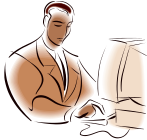 82
[Speaker Notes: FND-Lehrplan: C.2]
PM: Schlüsselkonzepte - Zusammenfassung
Verstehen der Unterscheidung zwischen Incidents und Problemen
Beide Methoden verstehen und nutzen, um mit Problemen umzugehen:
Halten Sie die Auswirkungen des Problems überschaubar (Workaround -> Bekannter Fehler)
Lösen Sie das Problem durch Beseitigung der zugrunde liegenden Ursache (-> Change)
Wichtigste Aktivitäten
Identifizierung von Problemen basierend auf Mustern und Trends beim Auftreten von Incidents
Informationen über bekannte Fehler und Workarounds auf dem neuesten Stand zu halten und den am ISRM beteiligten Mitarbeitern zugänglich zu machen
83
[Speaker Notes: FND-Lehrplan: C.2]
Configuration Management (CONFM)
Zielsetzung
Bereitstellung und Pflege eines logischen Modells von Configuration Items zur Unterstützung anderer Service-Management-Aktivitäten
84
[Speaker Notes: FND-Lehrplan: C.3]
CONFM: Wichtige Begriffe
85
[Speaker Notes: FND-Lehrplan: C.3]
CONFM: Anforderungen gemäß FitSM-1
86
CONFM: Schlüsselbegriffe
Beim Configuration Management geht es nicht um die Konfiguration von Ressourcen
Beim Configuration Management geht es darum, die CIs, ihre Attribute und Beziehungen zu verstehen (und zu dokumentieren).
Wählen Sie den geeigneten Detaillierungsgrad für Ihre CMDB:
Zu wenig Details -> nicht genügend Maßnahmen steuern müssen
Zu viele Details -> übermäßige Bürokratie
Wichtigster Output dieses Prozesses:
Logische CMDB:
Informationen über CIs, ihre Eigenschaften und Beziehungen
Basierend auf Informationen aus verschiedenen Quellen (physische Datenbanken, Bestandsverzeichnisse)
CMDB
Die CMDB ist eine wichtige Informationsquelle für Mitarbeiter, die an vielen anderen ITSM-Prozessen beteiligt sind.
87
[Speaker Notes: FND-Lehrplan: C.3, D2]
CONFM: Schlüsselkonzepte - Services, Service-Komponenten und CIs
Services
Service-Komponenten
Service 2
Service 1
Configuration Items
SC 5
SC 4
SC 3
SC 2
SC 1
CIs
(Hardware, Software, Kommunikationsinfrastruktur, ...)
88
[Speaker Notes: FND-Lehrplan: C.3]
Change Management (CHM)
Zielsetzung
Änderungen müssen kontrolliert geplant, genehmigt und reviewt werden, um nachteilige Auswirkungen auf die Services zu vermeiden
89
[Speaker Notes: FND-Lehrplan: C.4]
CHM: Wichtige Begriffe
90
[Speaker Notes: FND-Lehrplan: C.4]
CHM: Anforderungen gemäß FitSM-1
91
[Speaker Notes: FND-Lehrplan: C.4]
CHM: Schlüsselbegriffe
Changes an CIs müssen in der CMDB widergespiegelt werden (Schnittstelle zu CONFM).
Häufige Typen von Changes:
Geringer Change (geringer/mittlerer Aufwand und Auswirkungen)
Major Change (erheblicher Aufwand und Auswirkungen)
Notfall-Change (sehr hohe Priorität / Dringlichkeit)
Klare Definition von Genehmigungsmechanismen und Change-Autoritäten, wie z. B. ein Change Advisory Board (CAB).
Viele andere ITSM-Prozesse lösen RFCs als Teil ihres Outputs aus (und triggern damit den CHM Workflow).
92
[Speaker Notes: FND-Lehrplan: C.4, D.2]
Release und Deployment Management
Genehmigt?
CHM: Schlüsselkonzepte - Exemplarischer Workflow
RFC
Registrieren
Filter
Klassifizieren
Change abgelehnt
Nein
Beurteilen und Genehmigen
Ja
93
Umsetzen
Reviewen
[Speaker Notes: FND-Lehrplan: C.4]
Release und Deployment Management (RDM)
Zielsetzung
Bündelung von Changes in geeigneten Typen von Releases und deren effektives Deployment
94
[Speaker Notes: FND-Lehrplan: C.5]
RDM: Wichtige Begriffe
95
[Speaker Notes: FND-Lehrplan: C.5]
RDM: Anforderungen gemäß FitSM-1
96
RDM: Schlüsselkonzepte - Release- und Deployment-Strategien
In der Praxis können Service Provider unterschiedliche Ansätze für Release und Deployment anwenden. Zum Beispiel:
Traditionelle feste Release-Zyklen, bei denen Minor- und Major-Releases nach einem langfristigen Zeitplan geplant werden. (In der Regel können zwischen den Release-Zyklen bei Bedarf Notfall-Releases bereitgestellt werden.)
Continuous Delivery / Continuous Deployment - DevOps-Praktiken, bei denen automatisierte Builds und Tests sehr häufige (und sehr kleine) Releases ermöglichen.
97
[Speaker Notes: FND-Lehrplan: C.4, D.2]
Deployment-Vorbereitung
Deployment-Planung
Deployment/Rollout
Review: Go / No-Go?
Release-Planung
Release-Zusammenstellung
Abnahmetests
Genehmigter Change
Genehmigter Change
Genehmigter Change
RDM: Schlüsselkonzepte - Exemplarischer Workflow
Change Management
Registrieren
Klassifizieren
Release und Deployment Management
Beurteilen und Genehmigen
Release-Aufzeichnung
Reviewen
98
[Speaker Notes: FND-Lehrplan: C.5]
Continual Service Improvement Management (CSI)
Zielsetzung
Identifizieren, Priorisieren, Planen, Umsetzen und Reviewen von Verbesserungen der Services und des Service-Managements
99
[Speaker Notes: FND-Lehrplan: C.6]
CSI: Wichtige Begriffe
100
[Speaker Notes: FND-Lehrplan: C.6]
CSI: Anforderungen gemäß FitSM-1
101
CSI: Schlüsselkonzepte
In einem ISMS sind alle Dinge einer ständigen Verbesserung unterworfen:
Services (einschließlich der zugrunde liegenden Service-Komponenten)
Das SMS, einschließlich aller ITSM-Prozesse
Typische Quellen für Verbesserungen: KPI-Berichte, Service-Reviews, interne Audits, Management-Reviews, interne Vorschläge / Feedback
Sicherstellen, dass Verbesserungen ernst genommen, angegangen und verfolgt werden.
Bei der Schaffung einer Kultur der kontinuierlichen Verbesserung ist der CSI-Prozess eine Erweiterung der allgemeinen Anforderungen an die kontinuierliche Verbesserung des IT-Service-Managements (GR7: ACT).
102
[Speaker Notes: FND-Lehrplan: C.6]
Vorteile, Risiken und Herausforderungen beim Umsetzen eines IT-Service-Management-Systems
103
ITSM: Vorteile und Risiken in der Praxis
Typische Vorteile (Auszug):
Die Struktur der Organisation (Föderation) verstehen
Kundenorientierung, Ausrichtung der IT auf ihre Kunden
Reproduzierbarkeit der gewünschten Outputs
Höhere Effektivität und Effizienz
Verringerung der Fragmentierung der Organisation / Silos
Erleichterung/Erfassung von Innovationen
Verbesserter Ruf

Mögliche Risiken (Auszug):
Prozesse und Verfahren können zu bürokratisch werden, mehr Papierkram
Geringere Effektivität und Effizienz, wenn ...
Das Personal ist sich der Prozesse und Maßnahmen nicht bewusst
Dem Top Management fehlt ein klares Engagement und entsprechende Maßnahmen
Das Personal akzeptiert das System nicht
Prozesse werden umgangen
104
[Speaker Notes: FND-Lehrplan: A.2]
Föderierte Bereitstellung von IT-Services
Beispiele für die föderierte Bereitstellung von IT-Services:
In einem großen Handelsunternehmen/Konzern mit verschiedenen Geschäftseinheiten/Abteilungen: Mehrere Service Provider müssen zusammenarbeiten, um einen kohärenten Data Warehouse Service für das gesamte Unternehmen zu liefern.
In der öffentlichen Verwaltung: Verschiedene Regierungsstellen und nationale Einrichtungen betreiben gemeinsam einen Service für öffentliche Gesundheitsdaten.
In einem Netz von akademischen Forschungseinrichtungen (z. B. einer wissenschaftlichen Forschungskooperation): Mehrere IT-Abteilungen/Rechenzentren liefern Ressourcen für einen sehr groß angelegten Service, der von vielen Forschern genutzt wird.
105
[Speaker Notes: FND-Lehrplan: A.6]
Föderierte Bereitstellung von IT-Services: Vergleich mit der Bereitstellung von IT-Services ohne Föderation
106
[Speaker Notes: FND-Lehrplan: A.6]
Verwandte Standards und Rahmenwerke
107
ITIL, ISO/IEC 20000 und ISO/IEC 27000
ITIL
ISO/IEC 20000
ISO/IEC 27000
108
[Speaker Notes: FND-Lehrplan: E.2]